ACTION EVIDENCIES
Quality Alert
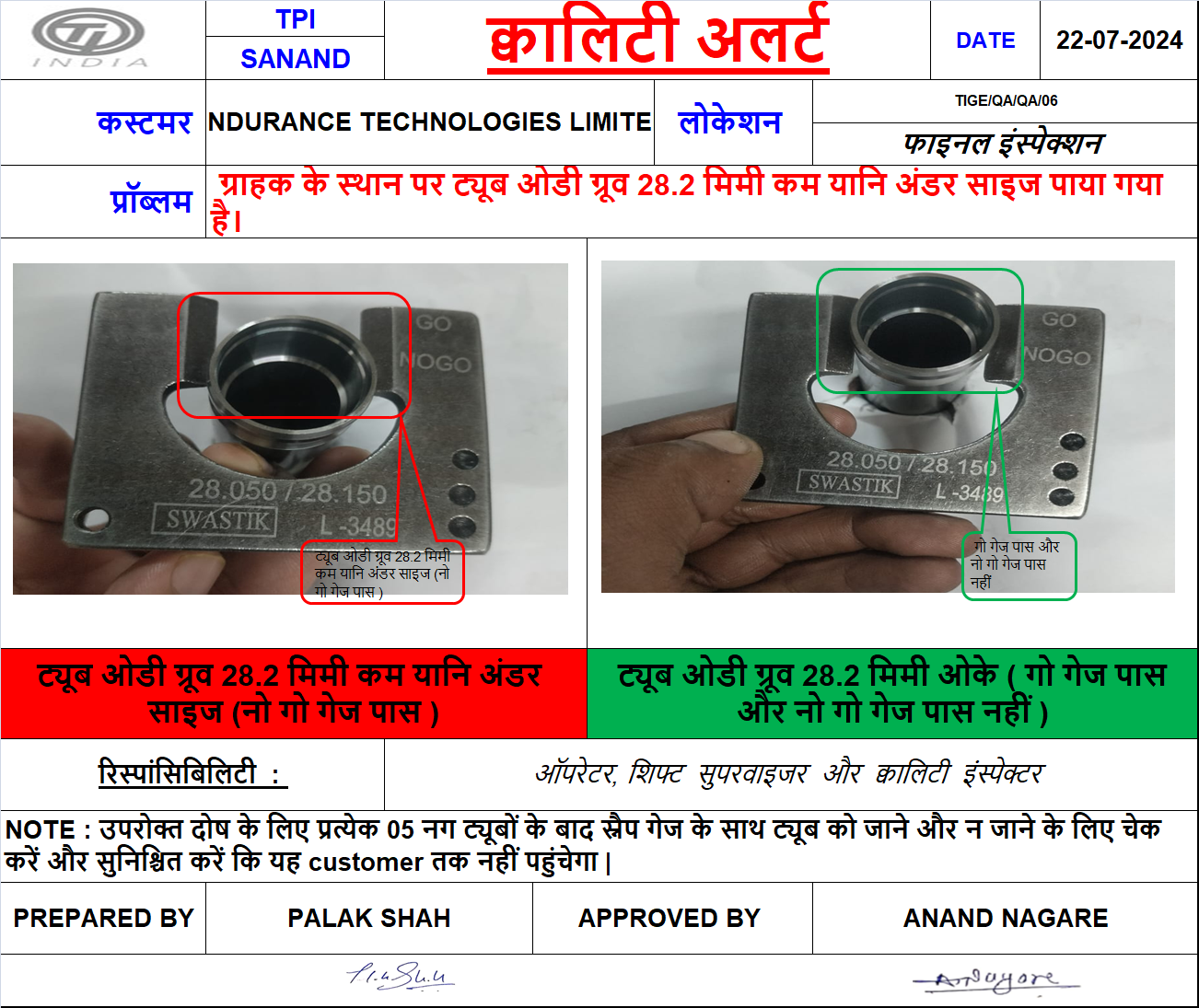 ACTION EVIDENCIES
Training Report
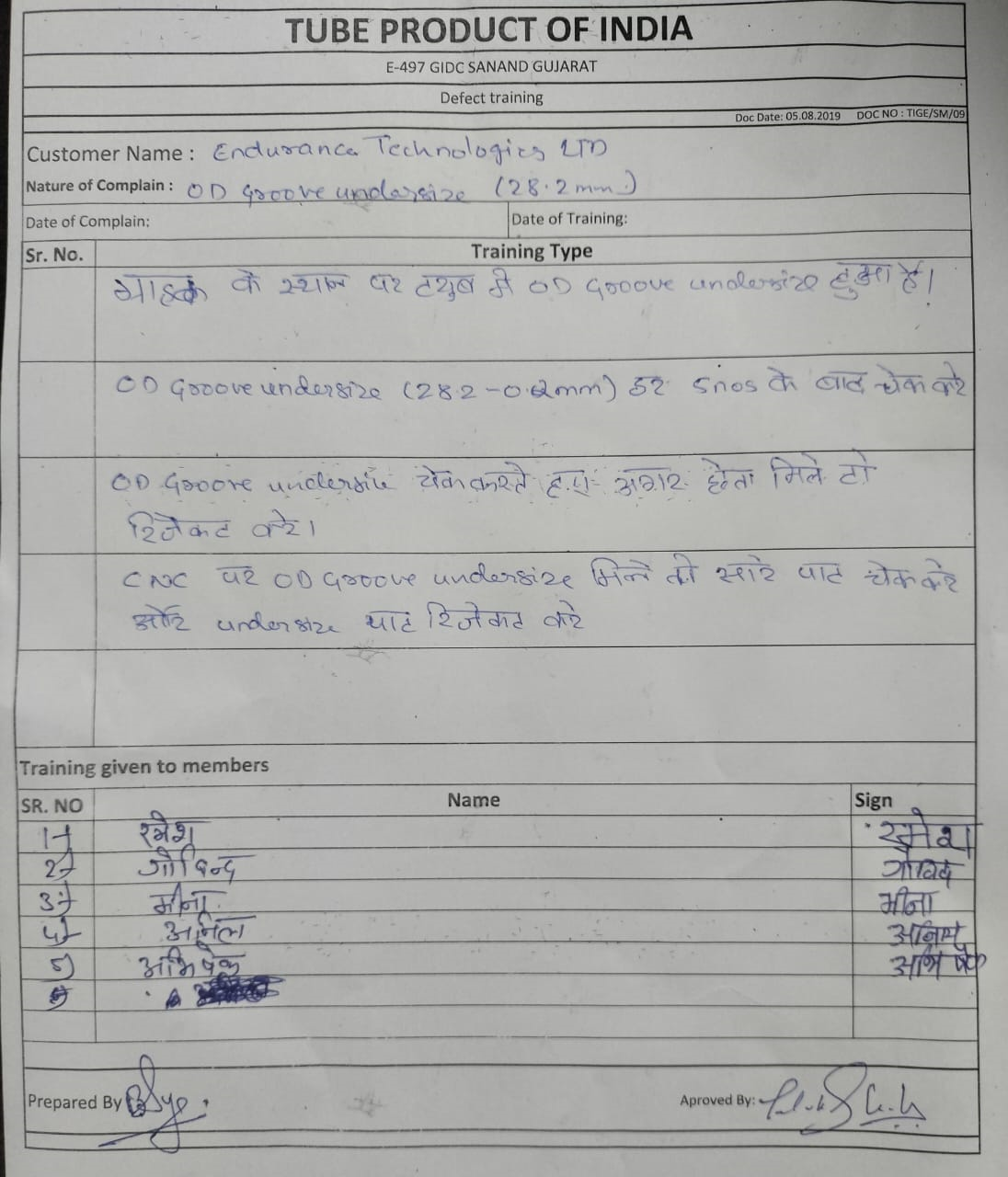